Sommes, différences et compléments d’unités avec des dizaines entières.
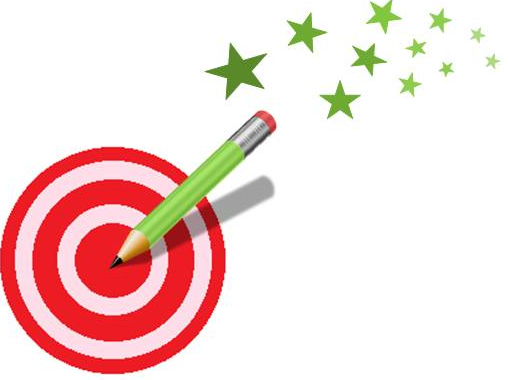 Regarde bien ces calculs avant de commencer.
Effectue ces calculs.
Quelle stratégie as-tu utilisée ?
10-6=	10-8=
40-8=	50-3=
50+6=	60+4=
25+      =30	      +42=50